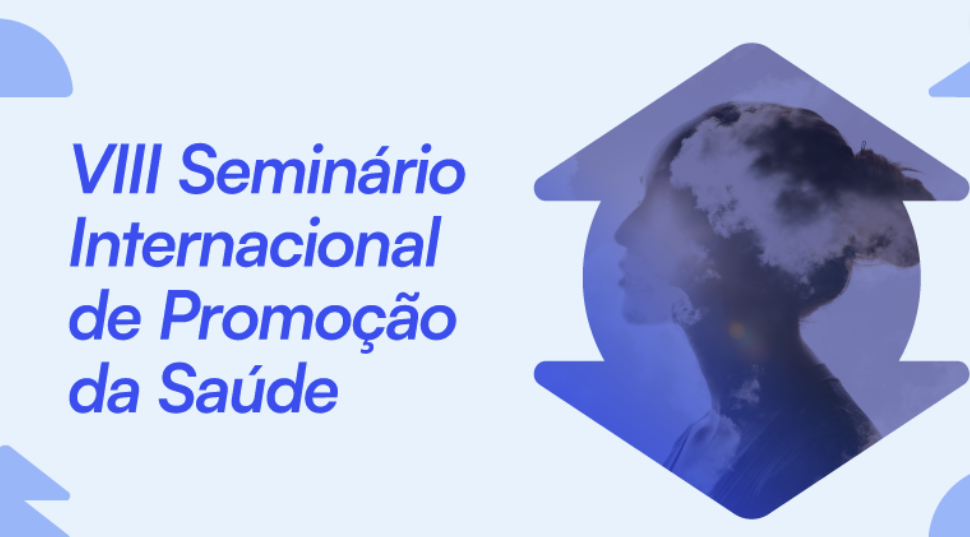 TÍTULO (CAIXA ALTA, NEGRITO, ATÉ 14 PALAVRAS, CENTRALIZADO, FONTE ARIAL)

AUTORES (Nome completo, separado por ponto e vírgula, fonte Arial).
Introdução
Resultados
(Contextualização do problema estudado)
(apresentação dos principais resultados alcançados com a pesquisa, de formas clara e objetiva,)
Objetivos
Objetivo (proposito geral do estudo) o tema interferido na saúde mental de mães atípicas.
Considerações Finais
Método
Resposta aos objetivos propostos de forma concisa. O formato do trabalho está disponível em anexo. Descritores (3 a 6, listados no Decs)
(descrição da metodologia utilizada para a obtenção dos resultados)
Referências
Colocar as citadas no banner, no formato ABNT.